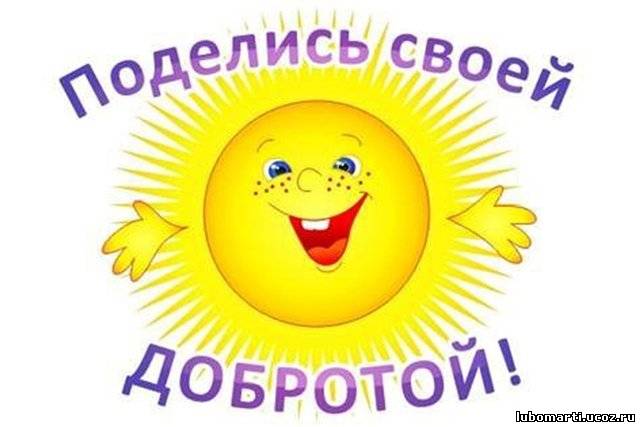 Проект для детей 5-6 летсрок реализации 1 неделя
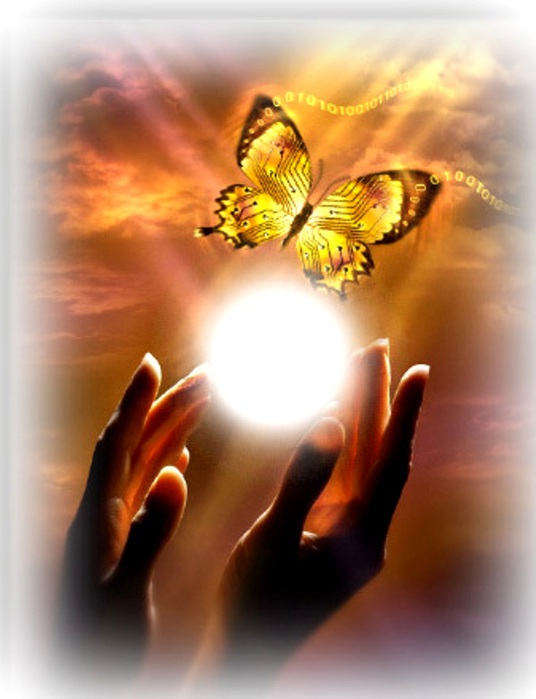 Цель :
формировать нравственные качества и  побуждать к совершению добрых дел.
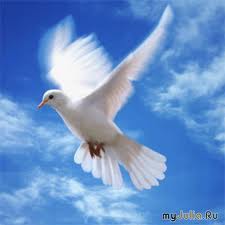 Задачи:
-    Продолжать воспитывать дружеские взаимоотношения между детьми.
Формировать умение договариваться, помогать друг другу, стремление радовать старших хорошими поступками, воспитывать уважительное отношение к окружающим людям; учить помогать им. 
Формировать такие качества как сочувствие, отзывчивость, справедливость, скромность, коллективизм. 
Продолжать развивать в детях качества, свойственные их полу, формировать самооценку своих поступков
Учить доброжелательно оценивать поступки других людей
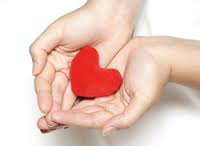 Подготовительный этап:
Подготовить необходимый материал для деятельности детей;
Подобрать детскую и познавательную литературу, картины, иллюстрации, видеоматериалы.
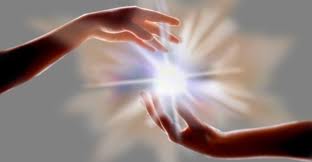 Реализация проекта:
Беседы на тему: Что такое «хорошо» и что такое «плохо»;
Чтение рассказа В.Маяковского «Что такое хорошо и что такое плохо»; В.Осеевой «Волшебное слово»
Разучивание песни «Если добрый ты»;
Рисование «В мире добрых дел»;
Просмотр мультфильмов о доброте.
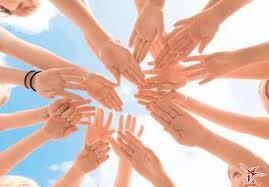 Итоги проекта:
• Вернисаж детских рисунков «В мире добрых дел»;
• Игры – драматизации по прочитанным произведениям и просмотренным мультфильмам.